Generative adversarial networks: Introduction
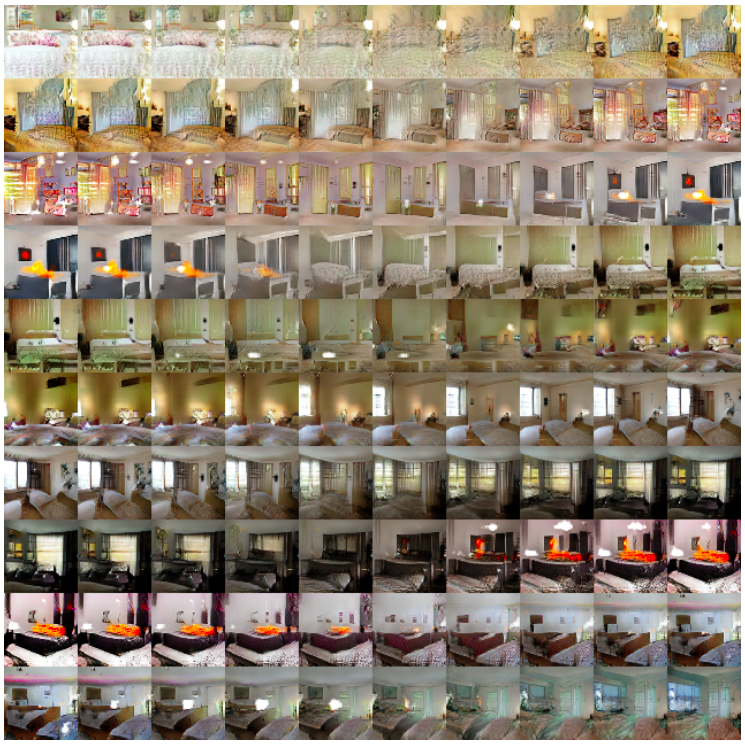 Outline
Generative modeling tasks
Original GAN formulation
Alternative GAN objectives
Evaluating GANs
Generative modeling tasks
Generation: learn to sample from the distribution represented by the training set
Unsupervised learning task
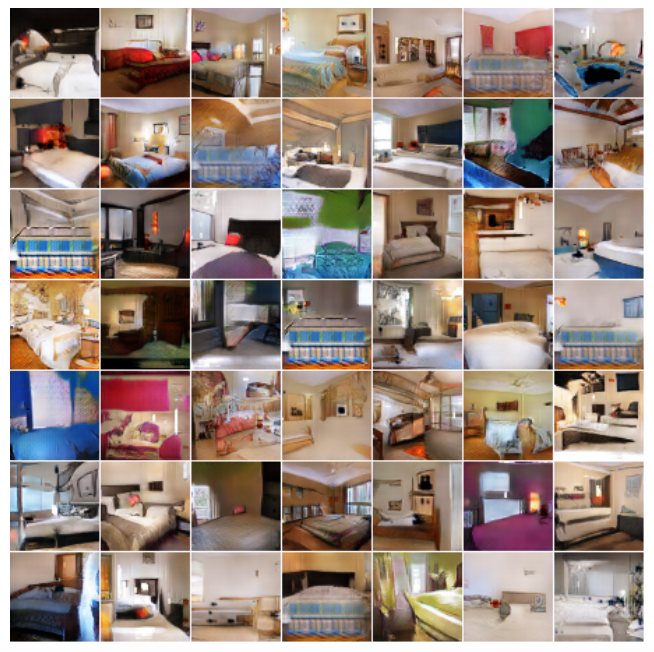 Generative modeling tasks
Generation conditioned on class label or text prompt
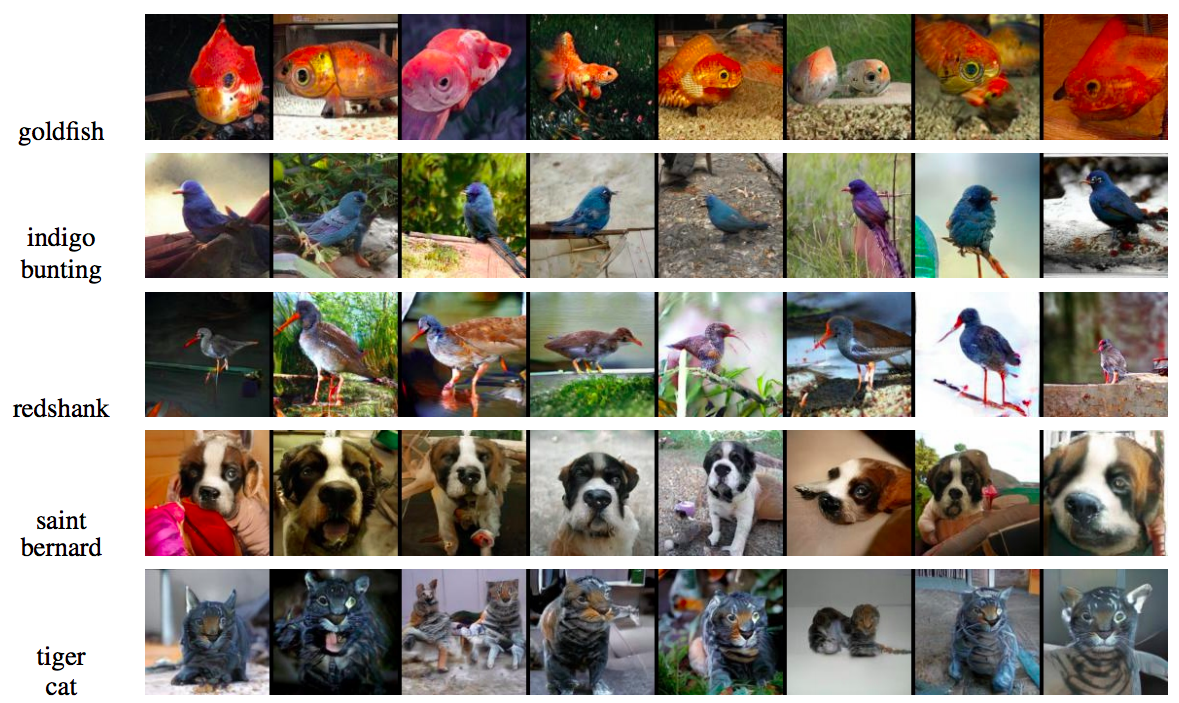 Figure source
Generative modeling tasks
Generation conditioned on image (image-to-image translation)
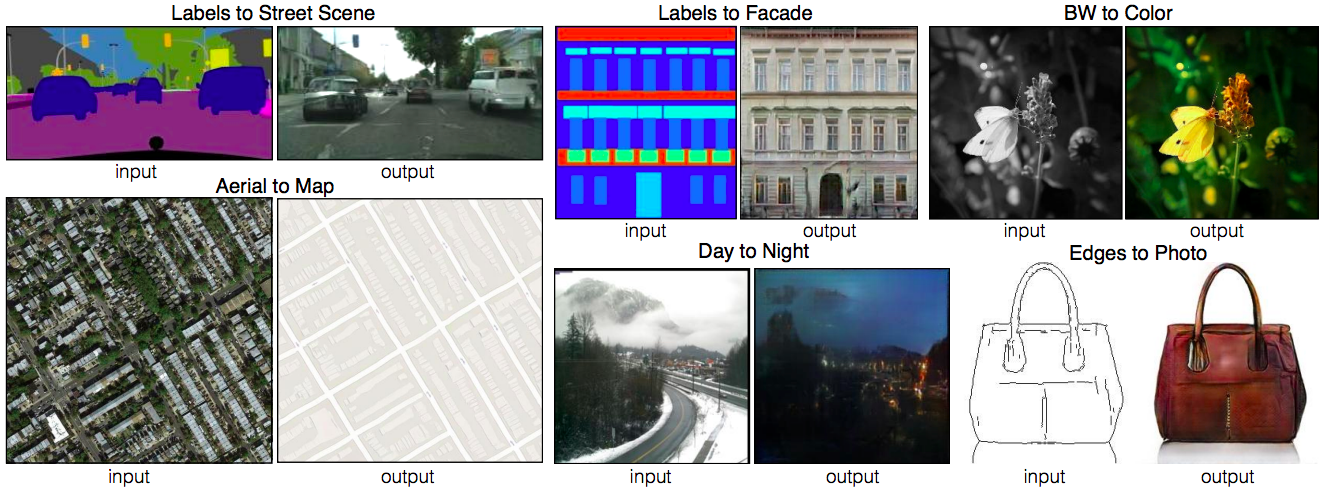 P. Isola, J.-Y. Zhu, T. Zhou, A. Efros, Image-to-Image Translation with Conditional Adversarial Networks, CVPR 2017
Designing a network for generative tasks
We need an architecture that can generate an image
Recall upsampling architectures for dense prediction
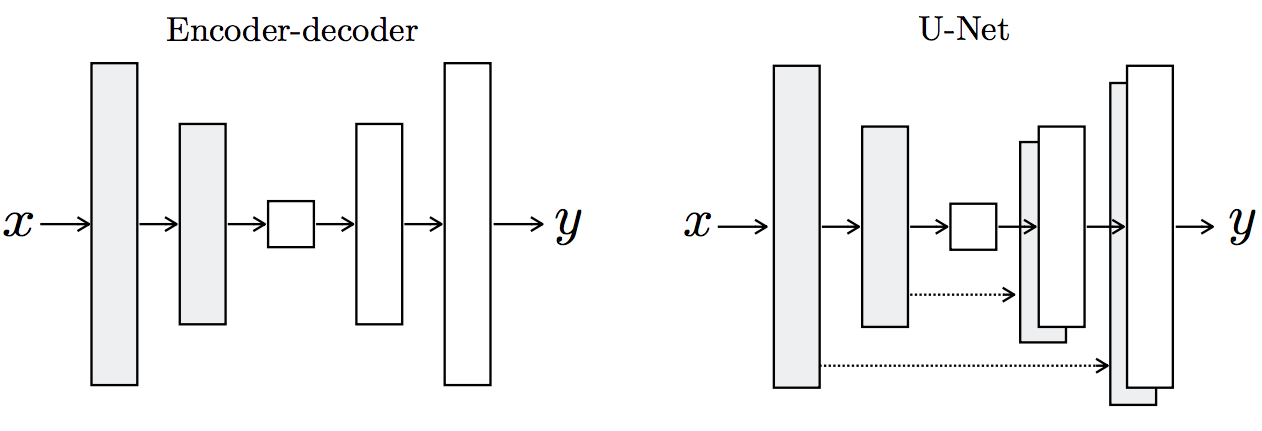 Random seed or latent code
Unconditional generation
Designing a network for generative tasks
We need an architecture that can generate an image
Recall upsampling architectures for dense prediction
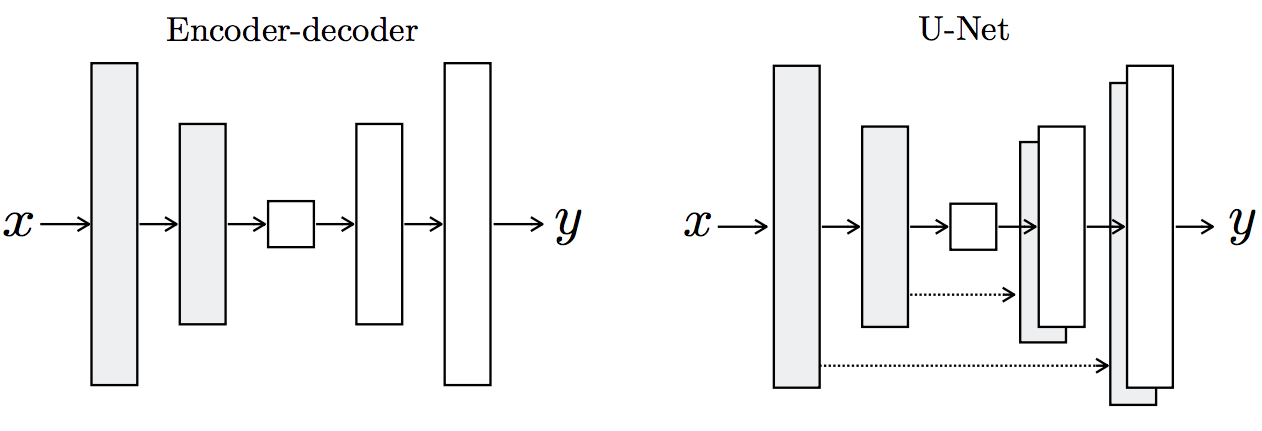 Image-to-image translation
Designing a network for generative tasks
We need an architecture that can generate an image
Recall upsampling architectures for dense prediction
We need to design the right loss function and training framework
Learning to sample
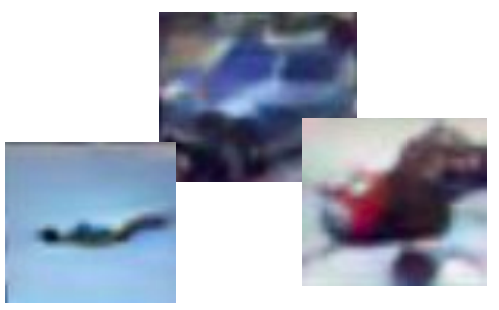 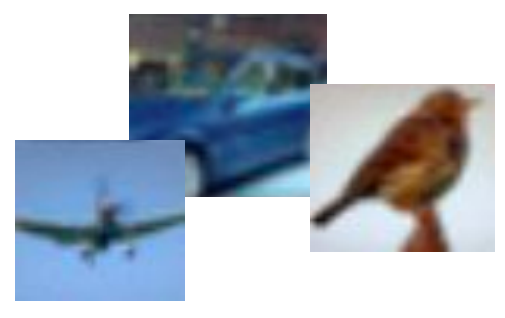 Adapted from Stanford CS231n
Generative adversarial networks
Train two networks with opposing objectives:
Generator: learns to generate samples
Discriminator: learns to distinguish between generated and real samples
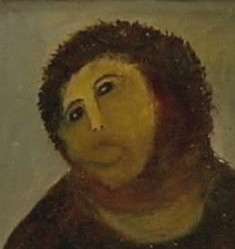 “Fake”
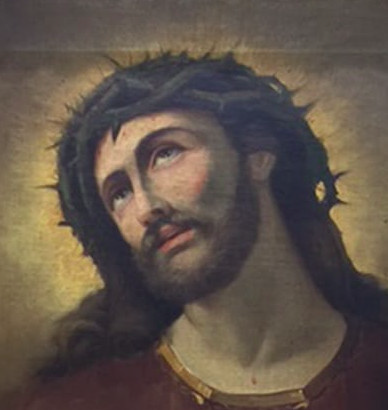 “Real”
Figure adapted from F. Fleuret
I. Goodfellow, J. Pouget-Abadie, M. Mirza, B. Xu, D. Warde-Farley, S. Ozair, A. Courville, Y. Bengio, Generative adversarial nets, NIPS 2014
GAN objective
GAN objective
GAN objective: Theoretical properties
GAN training
Non-saturating GAN loss (NSGAN)
Minimize log-probability of generator samples labeled “fake”
Maximize log-probability of generator samples labeled “real”
Non-saturating GAN loss (NSGAN)
Minimize log-probability of generator samples labeled “fake”
Maximize log-probability of generator samples labeled “real”
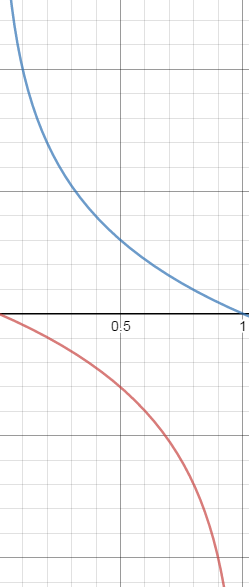 Small gradients for high-quality samples
Large gradients for low-quality samples
High discriminator score (high-quality samples)
Low discriminator score (low-quality samples)
Want to learn from confidently rejected sample but gradients here are small
These samples already fool the discriminator so we don’t need large gradients here
Figure source
NSGAN training algorithm
[Speaker Notes: From the paper: Optimizing D to completion in the inner loop of training is computationally prohibitive, and on finite datasets would result in overfitting. Instead, we alternate between k steps of optimizing D and one step of optimizing G. This results in D being maintained near its optimal solution, so long as G changes slowly enough]
GAN: Schematic picture
GAN: Schematic picture
GAN: Schematic picture
Test time – the discriminator is discarded
Original GAN results
MNIST digits
Toronto Face Dataset
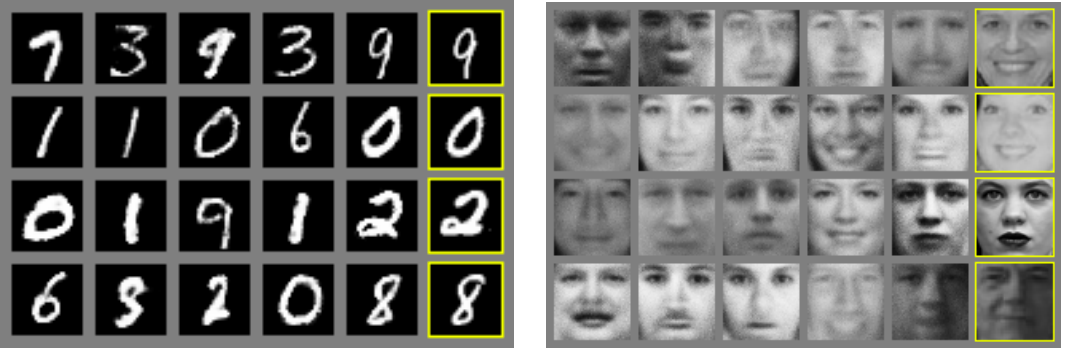 Nearest real image for sample to the left
I. Goodfellow, J. Pouget-Abadie, M. Mirza, B. Xu, D. Warde-Farley, S. Ozair, A. Courville, Y. Bengio, Generative adversarial nets, NIPS 2014
Original GAN results
CIFAR-10 (FC networks)
CIFAR-10 (conv networks)
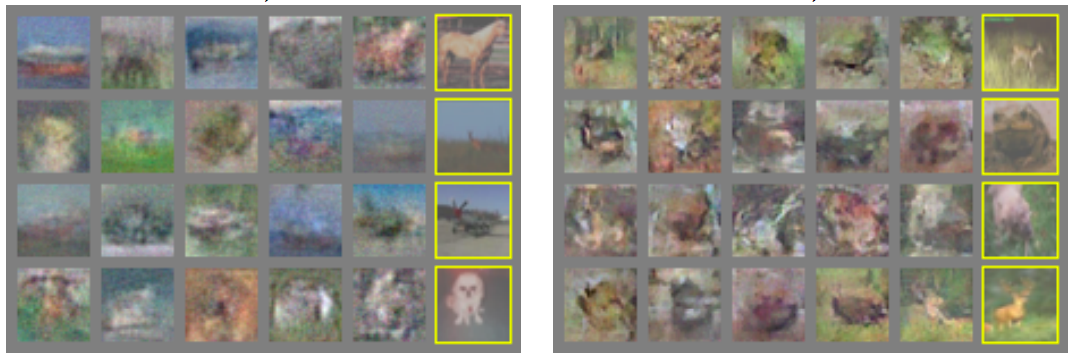 I. Goodfellow, J. Pouget-Abadie, M. Mirza, B. Xu, D. Warde-Farley, S. Ozair, A. Courville, Y. Bengio, Generative adversarial nets, NIPS 2014
DCGAN
Early, influential convolutional architecture for generator
Uniformly distributed input
Linear transformation
Four transposed convolution layers with output stride of 2 for upsampling, followed by ReLU activations
Tanh activations in the last layer
A. Radford, L. Metz, S. Chintala, Unsupervised representation learning with deep convolutional generative adversarial networks, ICLR 2016
DCGAN
Early, influential convolutional architecture for generator
Discriminator architecture (empirically determined to give best training stability):
Don’t use pooling, only strided convolutions
Use Leaky ReLU activations (sparse gradients cause problems for training)
Use only one FC layer before the softmax output
Use batch normalization after most layers (in the generator also)
A. Radford, L. Metz, S. Chintala, Unsupervised representation learning with deep convolutional generative adversarial networks, ICLR 2016
DCGAN results
Generated bedrooms after one epoch
DCGAN results
Generated bedrooms after five epochs
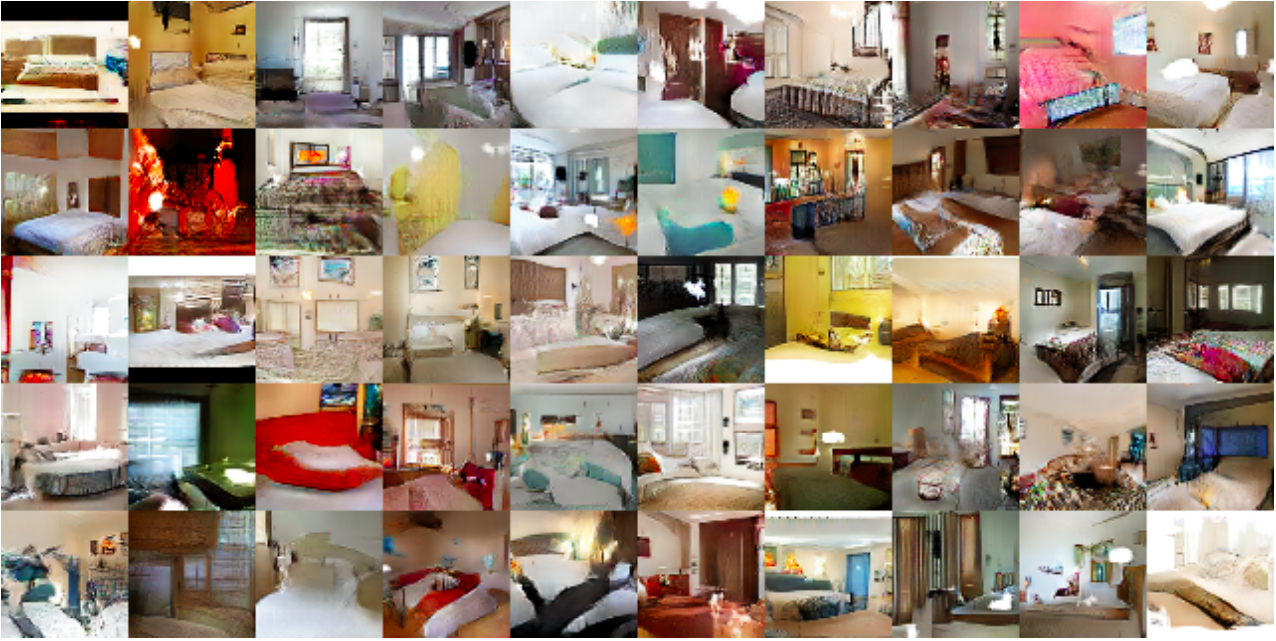 DCGAN results
More bedrooms
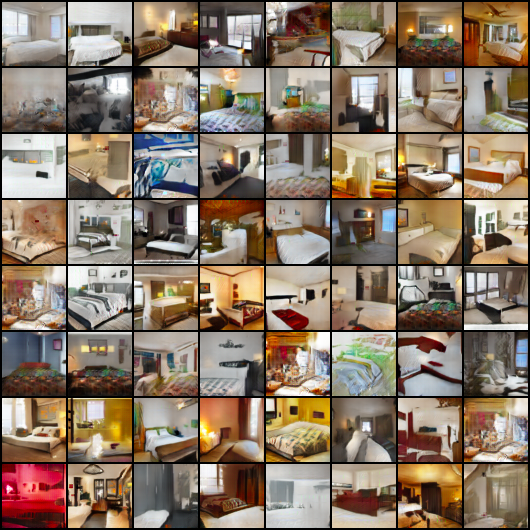 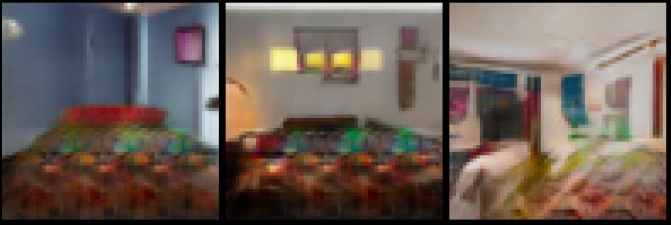 Notice repetition artifacts
(analysis)
Source: F. Fleuret
DCGAN results
Interpolation between different points in the z space
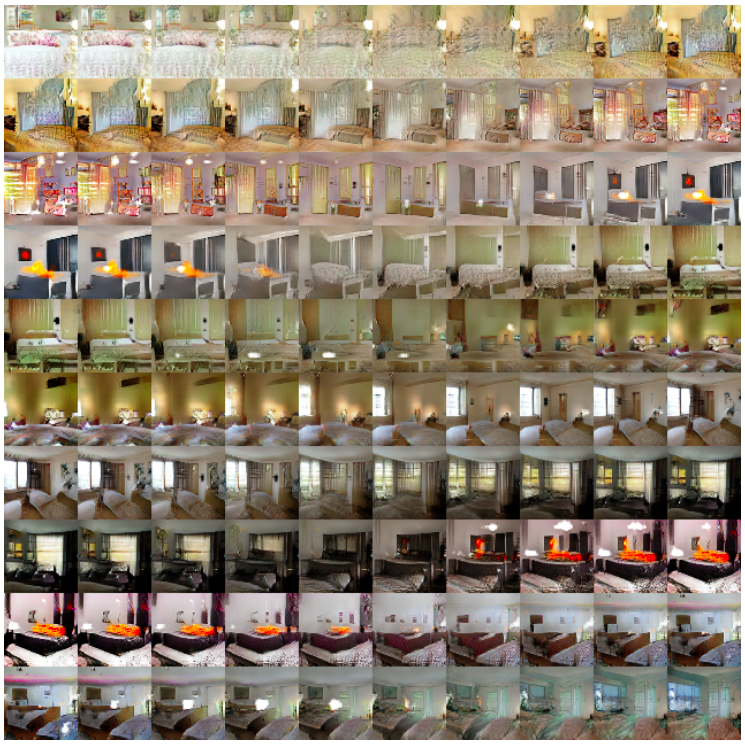 DCGAN results
Vector arithmetic in the z space
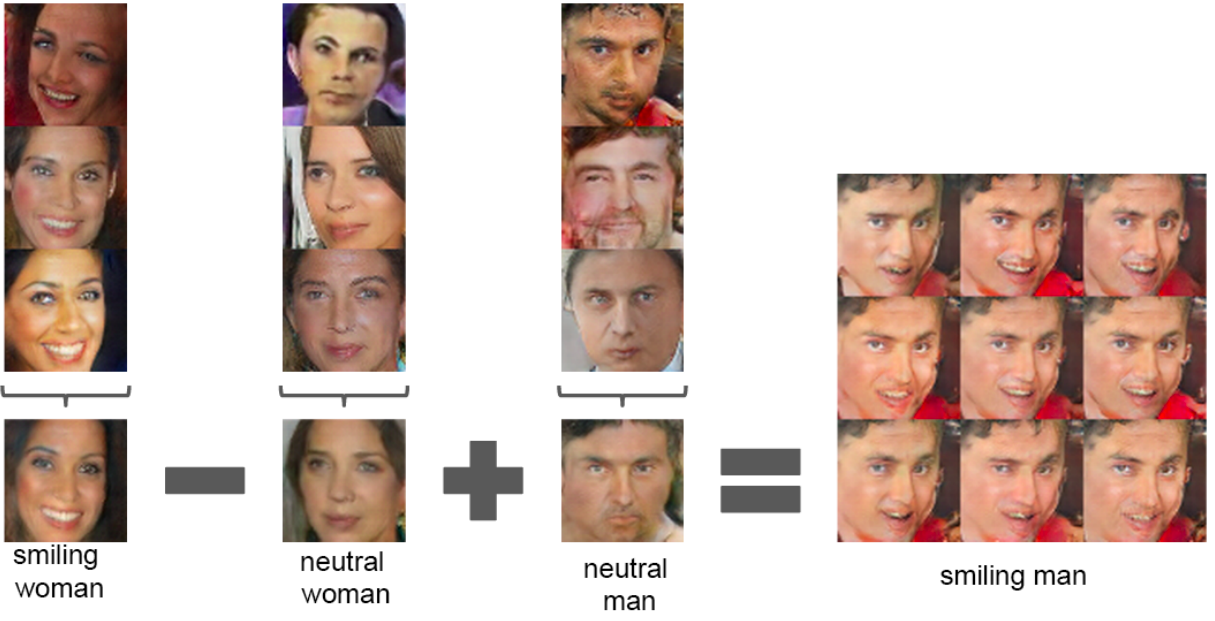 [Speaker Notes: For each column, the Z vectors of samples are averaged. Arithmetic was then performed on the mean vectors creating a new vector Y . The center sample on the right hand side is produced by feeding Y as input to the generator. To demonstrate the interpolation capabilities of the generator, uniform noise sampled with scale +-0.25 was added to Y to produce the 8 other samples]
DCGAN results
Vector arithmetic in the z space
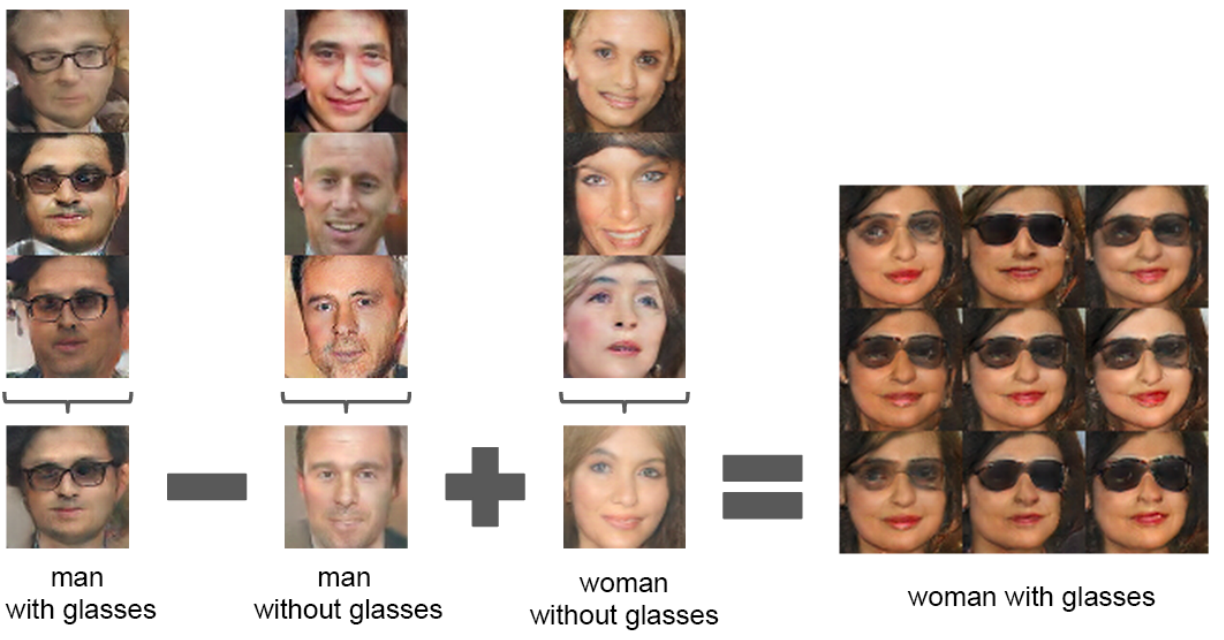 [Speaker Notes: For each column, the Z vectors of samples are averaged. Arithmetic was then performed on the mean vectors creating a new vector Y . The center sample on the right hand side is produced by feeding Y as input to the generator. To demonstrate the interpolation capabilities of the generator, uniform noise sampled with scale +-0.25 was added to Y to produce the 8 other samples]
DCGAN results
Pose transformation by adding a “turn” vector
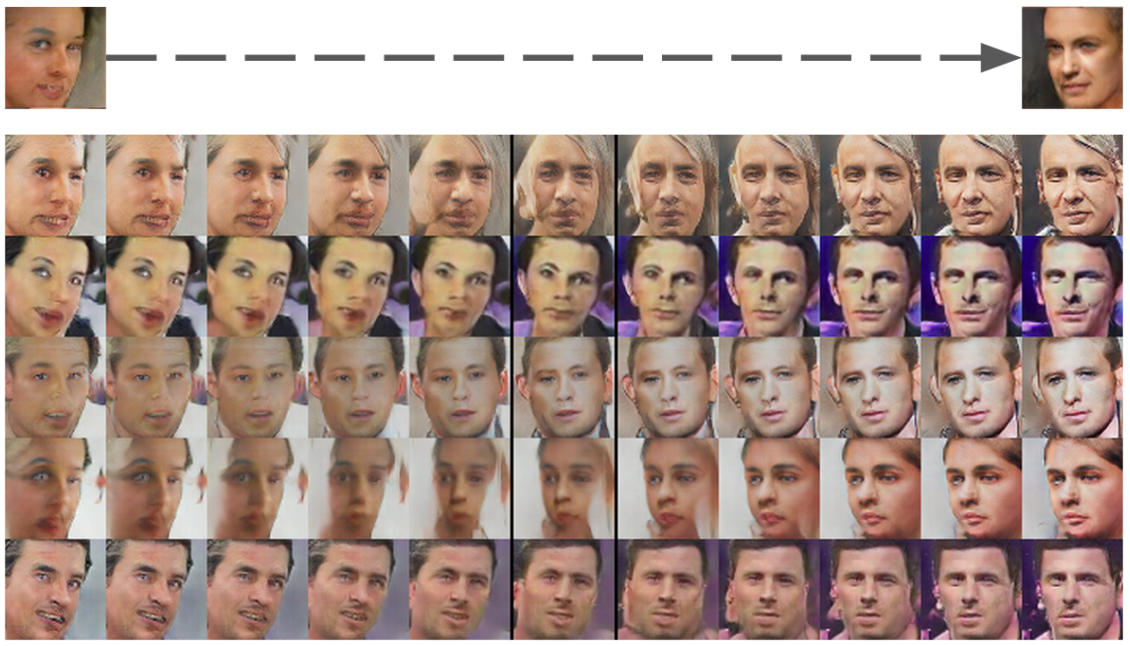 [Speaker Notes: A ”turn” vector was created from four averaged samples of faces looking left vs looking right. By adding interpolations along this axis to random samples we were able to reliably transform their pose.]
Problems with GAN training
Stability
Parameters can oscillate or diverge, generator loss does not correlate with sample quality
Behavior very sensitive to hyperparameter selection
[Speaker Notes: Explanation of mode collapse from https://medium.com/@jonathan_hui/gan-why-it-is-so-hard-to-train-generative-advisory-networks-819a86b3750b

Let’s consider one extreme case where G is trained extensively without updates to D. The generated images will converge to find the optimal image x* that fool D the most, the most realistic image from the discriminator perspective. In this extreme, x* will be independent of z. This is bad news. The mode collapses to a single point. The gradient associated with z approaches zero. 

When we restart the training in the discriminator, the most effective way to detect generated images is to detect this single mode. Since the generator desensitizes the impact of z already, the gradient from the discriminator will likely push the single point around for the next most vulnerable mode. This is not hard to find. The generator produces such an imbalance of modes in training that it deteriorates its capability to detect others. Now, both networks are overfitted to exploit the short-term opponent weakness. This turns into to a cat-and-mouse game and the model will not converge.]
Problems with GAN training
Mode collapse
Generator ends up modeling only a small subset of the training data
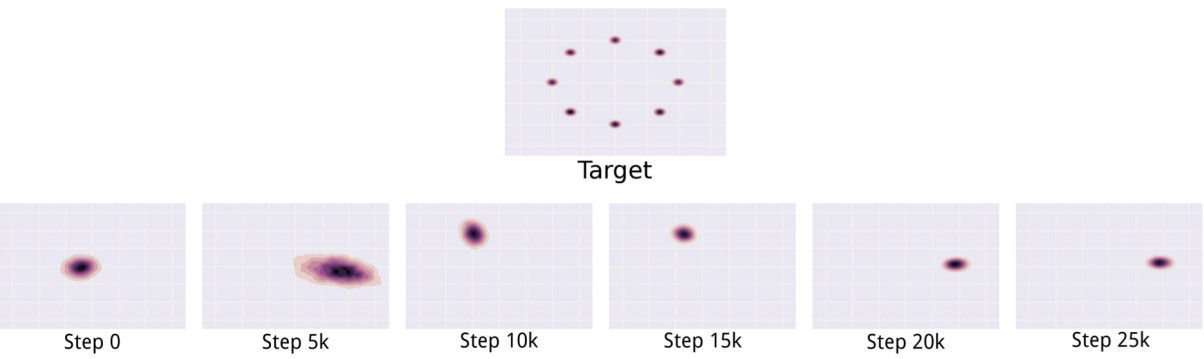 Source
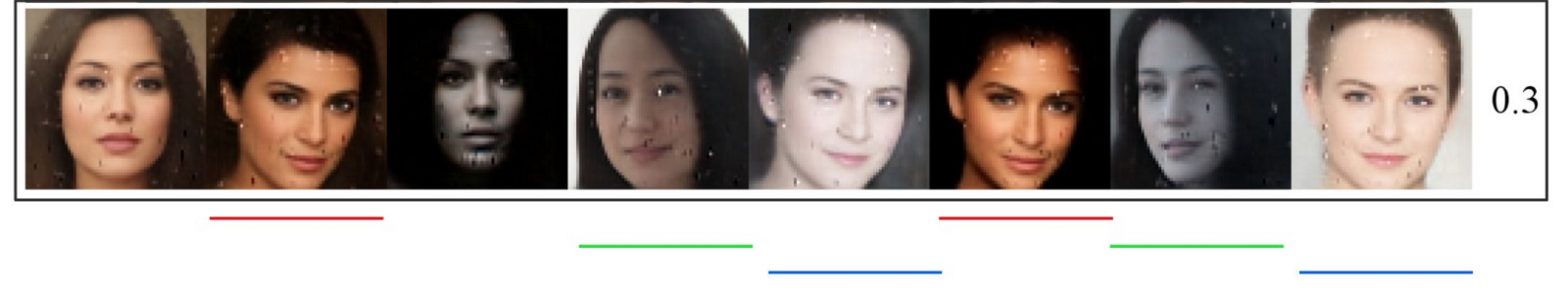 Source
[Speaker Notes: Explanation of mode collapse from https://medium.com/@jonathan_hui/gan-why-it-is-so-hard-to-train-generative-advisory-networks-819a86b3750b

Let’s consider one extreme case where G is trained extensively without updates to D. The generated images will converge to find the optimal image x* that fool D the most, the most realistic image from the discriminator perspective. In this extreme, x* will be independent of z. This is bad news. The mode collapses to a single point. The gradient associated with z approaches zero. 

When we restart the training in the discriminator, the most effective way to detect generated images is to detect this single mode. Since the generator desensitizes the impact of z already, the gradient from the discriminator will likely push the single point around for the next most vulnerable mode. This is not hard to find. The generator produces such an imbalance of modes in training that it deteriorates its capability to detect others. Now, both networks are overfitted to exploit the short-term opponent weakness. This turns into to a cat-and-mouse game and the model will not converge.]
Outline
Generative modeling tasks
Original GAN formulation
Alternative GAN objectives
Wasserstein GAN (WGAN)
M. Arjovsky, S. Chintala, L. Bottou, Wasserstein generative adversarial networks, ICML 2017
Wasserstein GAN (WGAN)
Benefits (claimed)
Better gradients, more stable training
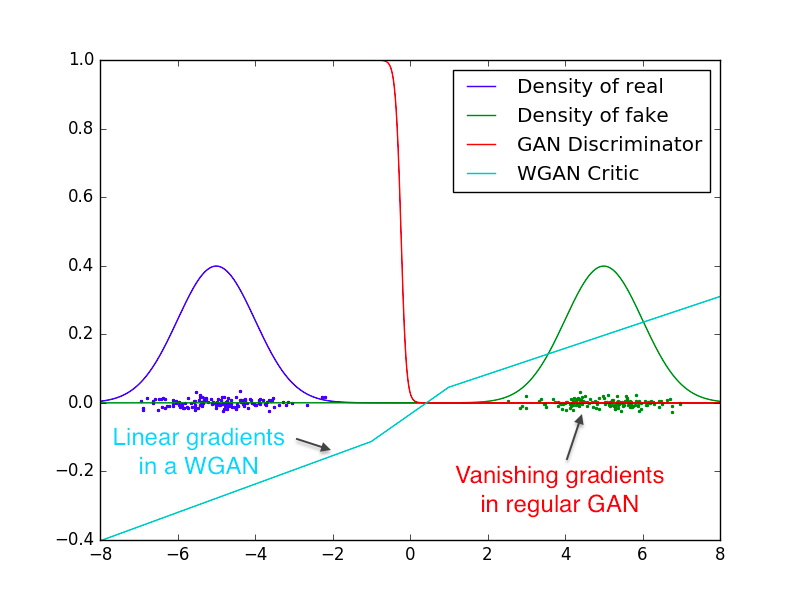 M. Arjovsky, S. Chintala, L. Bottou, Wasserstein generative adversarial networks, ICML 2017
Wasserstein GAN (WGAN)
Benefits (claimed)
Better gradients, more stable training
Objective function value is more meaningfully related to quality of generator output
WGAN divergence
Original GAN divergence
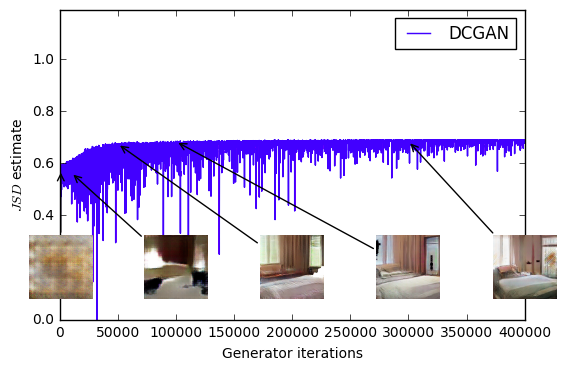 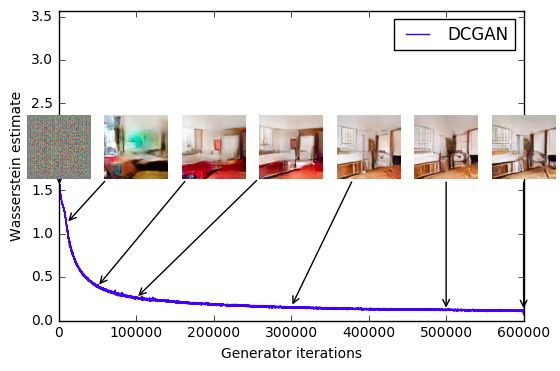 M. Arjovsky, S. Chintala, L. Bottou, Wasserstein generative adversarial networks, ICML 2017
Improved Wasserstein GAN (WGAN-GP)
I. Gulrajani, F. Ahmed, M. Arjovsky, V. Dumoulin, A. Courville, Improved training of Wasserstein GANs, NIPS 2017
Improved Wasserstein GAN: Results
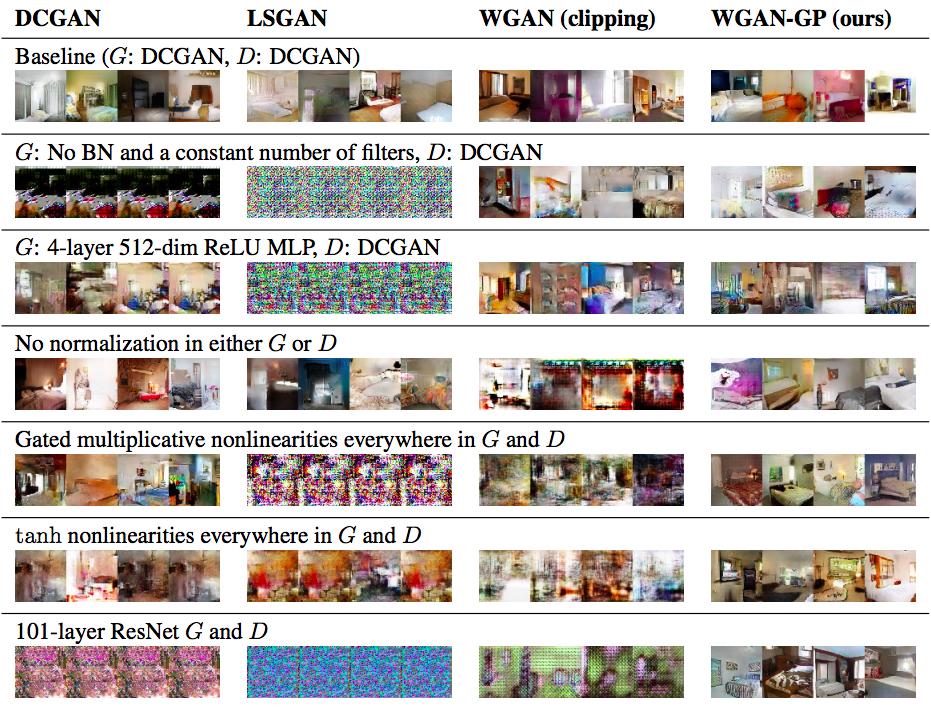 I. Gulrajani, F. Ahmed, M. Arjovsky, V. Dumoulin, A. Courville, Improved training of Wasserstein GANs, NIPS 2017
Least Squares GAN (LSGAN)
Push discrim. response on real data close to 1
Push response on generated data close to 0
Push response on generated data close to 1
X. Mao, Q. Li, H. Xie, R. Y. Lau, Z. Wang, and S. P. Smolley, Least squares generative adversarial networks, ICCV 2017
Least Squares GAN (LSGAN)
Benefits (claimed)
Higher-quality images
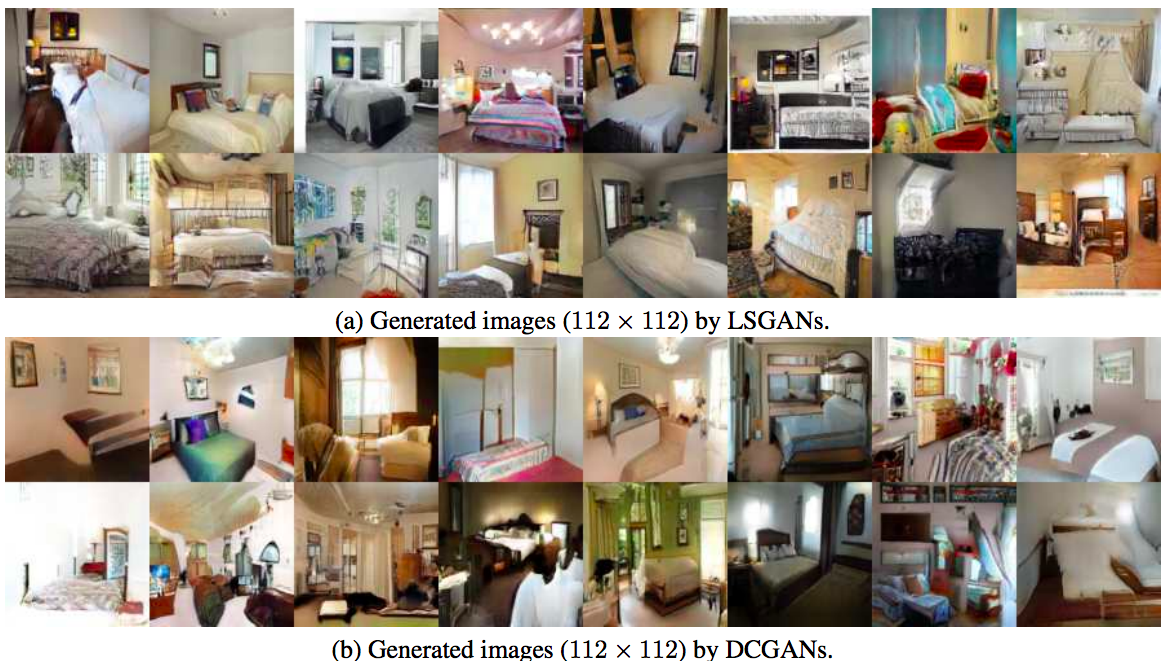 X. Mao, Q. Li, H. Xie, R. Y. Lau, Z. Wang, and S. P. Smolley, Least squares generative adversarial networks, ICCV 2017
Least Squares GAN (LSGAN)
Benefits (claimed)
Higher-quality images 
More stable and resistant to mode collapse
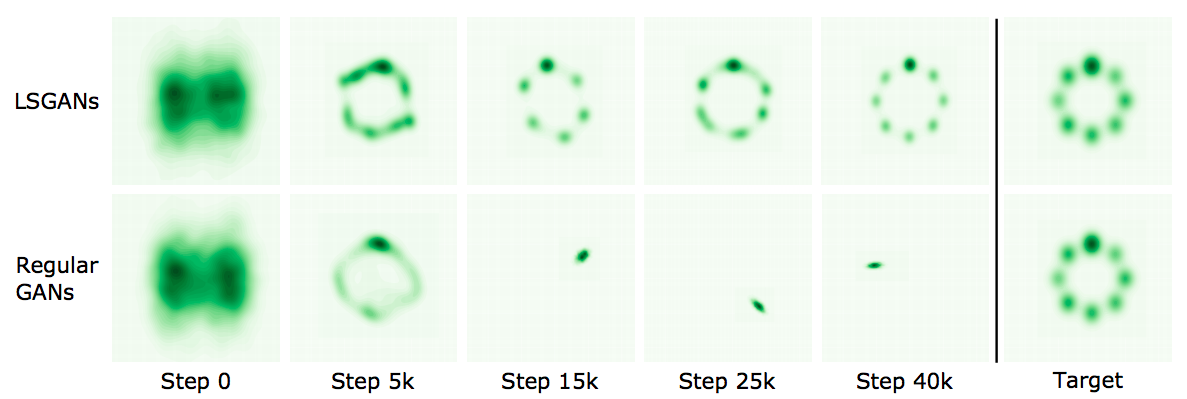 X. Mao, Q. Li, H. Xie, R. Y. Lau, Z. Wang, and S. P. Smolley, Least squares generative adversarial networks, ICCV 2017
GAN with hinge loss
T. Miyato et al., Spectral normalization for generative adversarial networks, ICLR 2018
[Speaker Notes: Discriminator: Drive discriminator score on real data above 1, on generated data below -1
Generator: maximize discriminator score on generated data]
Outline
Generative modeling tasks
Original GAN formulations
Alternative GAN objectives
Evaluating GANs
How to evaluate GANs?
Showing pictures of samples is not enough, especially for simpler datasets like MNIST, CIFAR, faces, bedrooms, etc.
We cannot directly compute the likelihoods of high-dimensional samples (real or generated), or compare their distributions
Many GAN approaches claim mainly to improve stability, which is hard to evaluate
GAN evaluation: Human studies
Example: Turing test
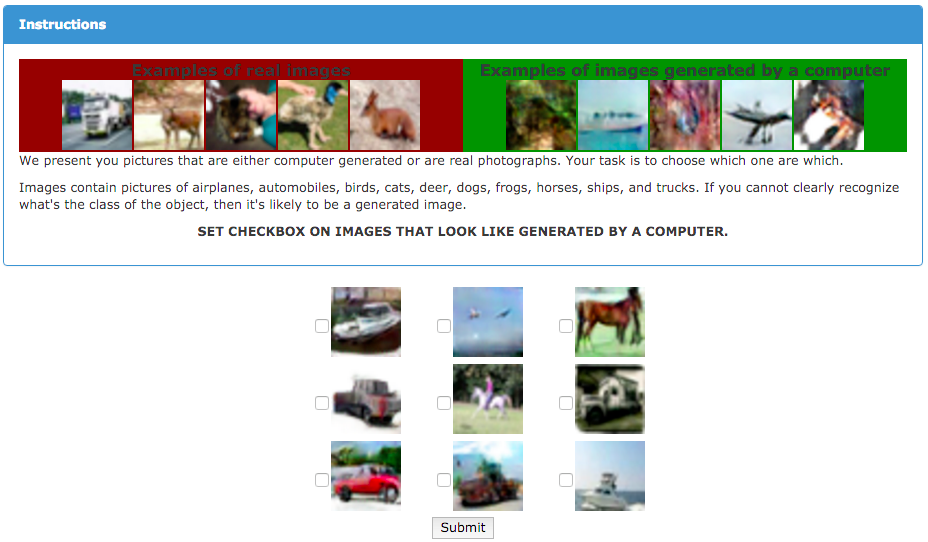 T. Salimans, I. Goodfellow, W. Zaremba, V. Cheung, A. Radford, X. Chen, Improved techniques for training GANs, NIPS 2016
GAN evaluation: Inception score (IS)
T. Salimans, I. Goodfellow, W. Zaremba, V. Cheung, A. Radford, X. Chen, Improved techniques for training GANs, NIPS 2016
GAN evaluation: Inception score (IS)
Disadvantages 
A GAN that simply memorizes the training data (overfitting) or outputs a single image per class (mode dropping) could still score well
Is sensitive to network weights, not necessarily valid for generative models not trained on ImageNet, can be gamed (Barratt & Sharma 2018)
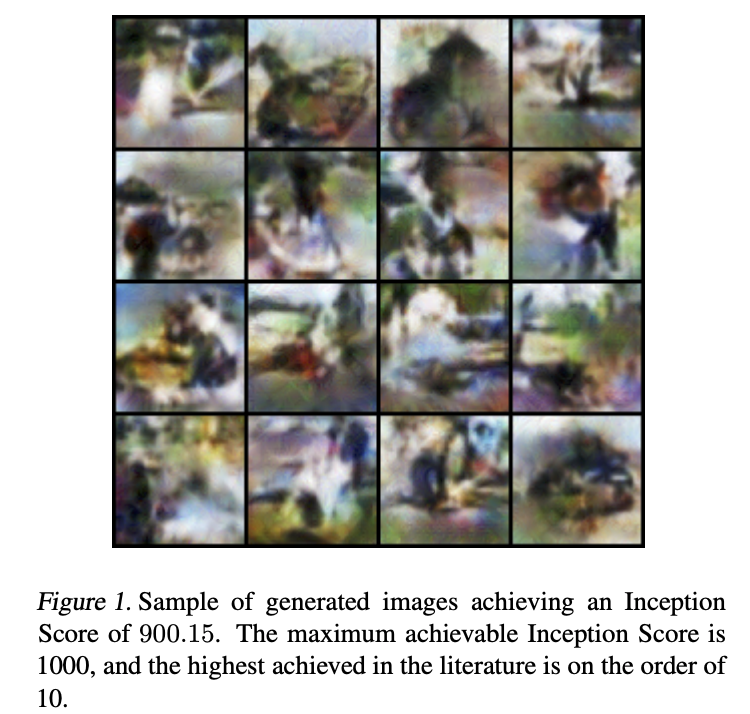 GAN evaluation: Fréchet Inception Distance (FID)
Key idea: fit simple distributions (Gaussians) to statistics of feature activations for real and generated data; estimate divergence parametrically
Pass generated samples through a network (InceptionNet), compute activations for a chosen layer
Estimate multivariate mean and covariance of activations, compute Fréchet distance to those of real data
Advantages: correlated with visual quality of samples and human judgment, can detect mode dropping (unlike IS)
Disadvantages: cannot detect overfitting (like IS), can be sensitive to resampling and compression (Parmar et al. 2021)
M. Heusel, H. Ramsauer, T. Unterthiner, B. Nessler, S. Hochreiter, GANs trained by a two time-scale update rule converge to a local Nash equilibrium, NIPS 2017
Are GANs created equal?
From the abstract: “We find that most models can reach similar scores with enough hyperparameter optimization and random restarts. This suggests that improvements can arise from a higher computational budget and tuning more than fundamental algorithmic changes … We did not find evidence that any of the tested algorithms consistently outperforms the non-saturating GAN introduced in Goodfellow et al. (2014)”
M. Lucic, K. Kurach, M. Michalski, O. Bousquet, S. Gelly, Are GANs created equal? A large-scale study, NIPS 2018